Contact Center Capabilities
September 2013
About Data Direct
Established in 2002 as a Limited Liability Company (LLC)
Chairman and Managing Director, Mr. Rajiv Dalmia
100 plus employees 
Head office in Dubai Media City, Dubai  in UAE.
3000 Sq. ft. operation center in central Dubai, UAE
100 workstations contact center 
Online and offline fulfillment / mail room / broadcast services
Loyalty program development & management
CRM and data analytics center
Archiving  Solution, Records Management, ECM and BPM technologies
Consultancy on resource time and process optimization
Implementation of cost and time effective business processes
Data Direct Business & Services
Contact Center
Our learnings in last 12 years
Data security and confidentiality
Dedicated Network, Firewall, Secured access, Surveillance 
Robust telephony solutions
Auto Dialer, CTI, ACD, IVR, Voice recordings, PRI lines 
CRM /Cross sell & Up sell strategies
Designing acquisition campaigns, Payment gateway 
Audits 
Banks, Insurance companies, Internal
HR 
Smart and confident talent resource
Incentive plan, Continuous feedback & training
Reporting 
Product performance
Resource performance
Data list performance  
Daily, weekly & monthly modules
Security, confidentiality & business processes
Screening tests
Reference checks
Soft skills training
Product training
Documentation
Fingerprint access to  facility 
Cameras for online monitoring
Paperless environment
Documentary controls e.g. NDAs
Chain of command
SLA
QC
Dedicated network
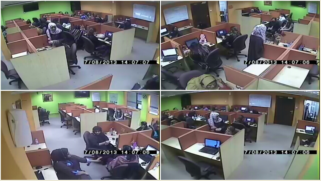 Procedure manuals
Internal audits
External audits
Contact centre Infrastructure
Installed capacity 100 Seats
Scalable to 200 seats
Business Management
CRM Development
System Integration
Quality Control
Auto dialer
ACD
IVR
Call recording
Live monitoring
Customized CRM
English
Arabic
Hindi/Urdu
Indian subcontinent
Tagalog
7
Contact Center revenue generation
HR & Training
Technology
Performance & Reporting
Hiring experience talent
PRI lines to manage multiple campaigns
Set achievement targets
IT platforms to support sales team to get maximum result
Verification of Lead through QC
Providing legal identity
Incentives & motivation
Integrate  external leads with contact center serversuch as SMS, SEM etc
Daily performance reports
Regular training & feedback
Automated process for production data upload
Acquisition Strategies through Contact Center
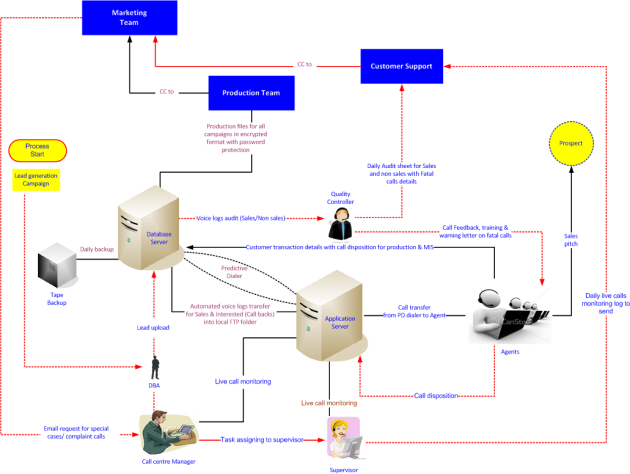 9
User Interface
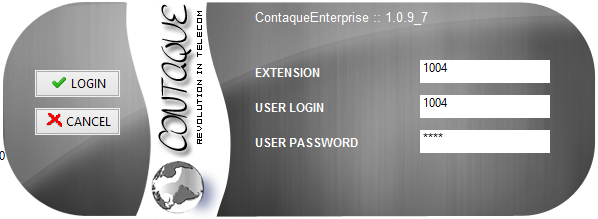 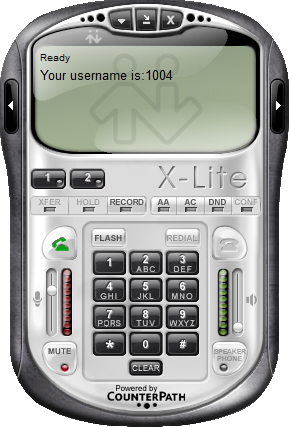 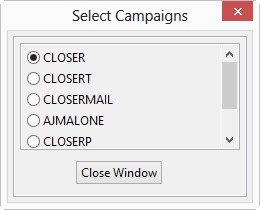 Login based interface to track contact centre activity
Skills based ACD
Agent Idle screen
Customized CRM
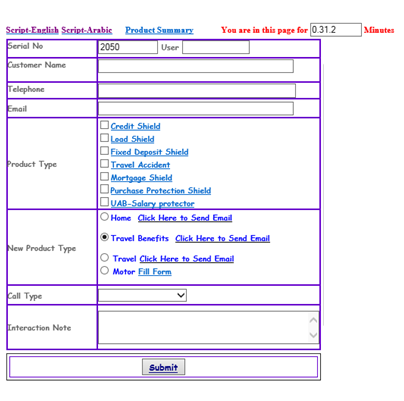 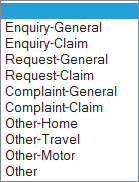 Customer Number
Skill based
Admin Module
Campaign Monitoring
Campaign Monitoring
Campaign Reporting
Disposition Report
Agent Detailed Performance Report
Abandon Report - Missed calls
Need to have additional agents
Abandon IVR Report  (Customer disconnected before talking with agent)
Manage Users & Skill sets
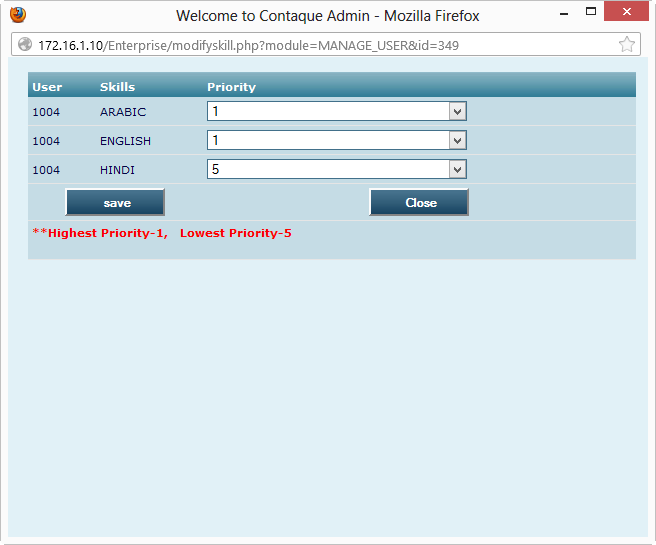 Campaign Management
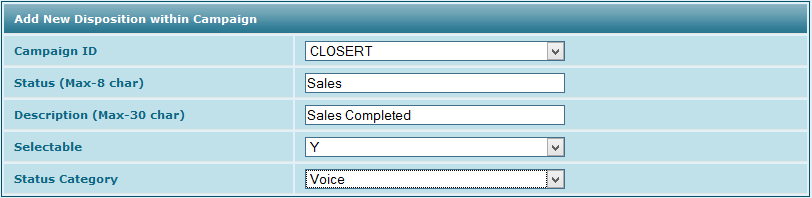 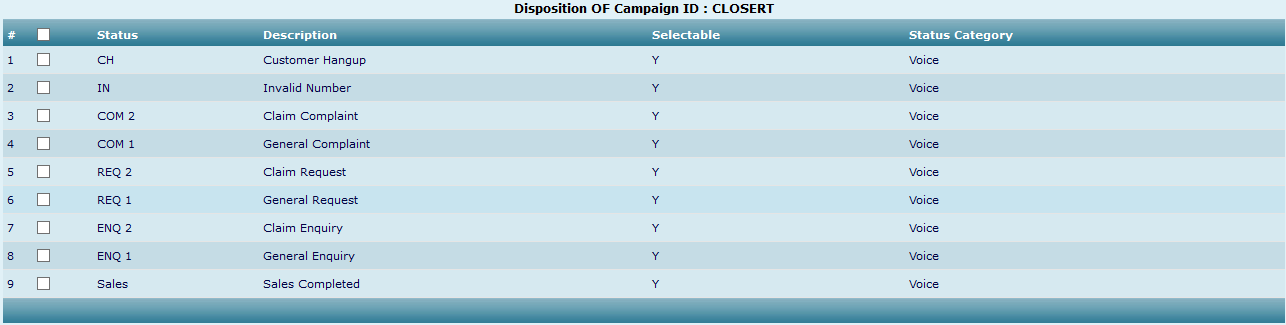 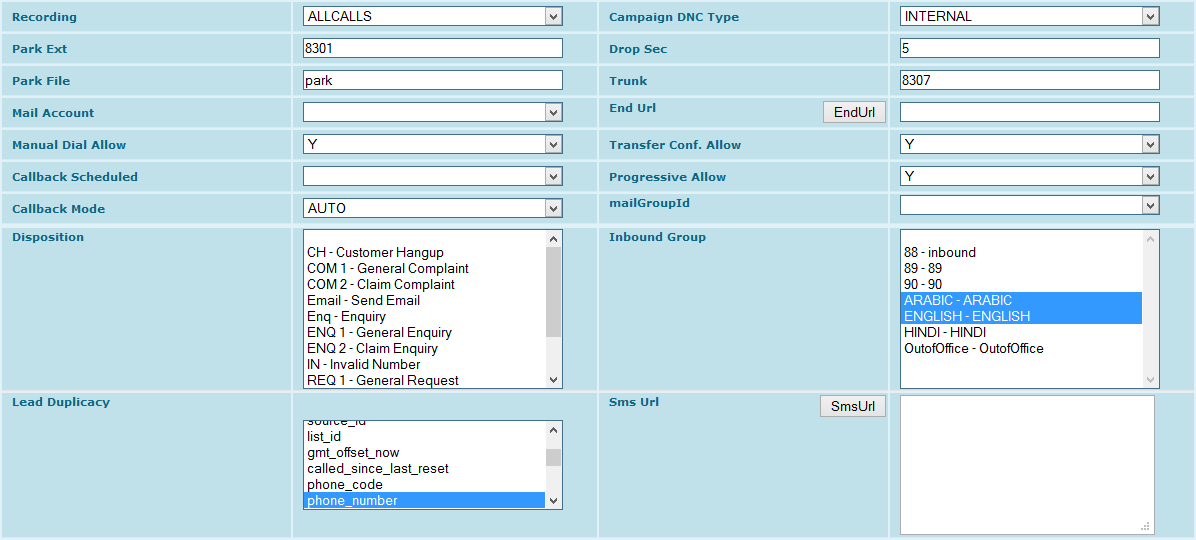 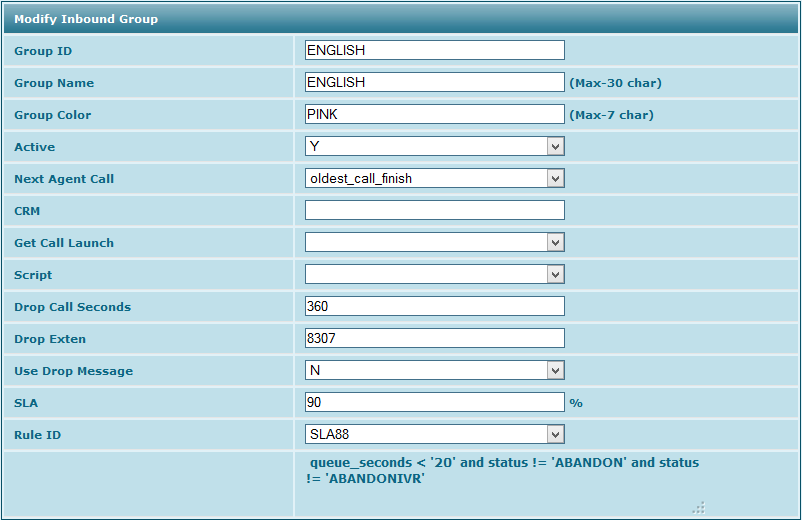 Monthly reporting
Training Policy
Data Direct recognizes that training is a key to running a successful contact center operation and as such training requirements are given sufficient importance.
Basic customer Service Training
Communication  
Expressive skills 
Listening skills 
6 Cs of communication  
Active listening  
Why Active listening is important? 
What happens if we are not listening actively  
Four C's for Taking Good Care of Your Customers 
‘On call’ ethics
Advance customer Service Training
Identifying customers and their expectations 
Positive steps to excellent customer service 
The importance of communication in the service delivery process 
Projecting a professional first impression 
Making the most of your voice 
Building rapport 
Telephone etiquettes 
Active listening and questioning skills 
Tips for effective call handling 
Handling complaints and difficult customers 
Closing customer interactions positively
Contact Center Case study
Multinational Insurance Company

Challenge:
First outsourced direct sales unit to promote insurance products
Manage compliance and data security as per banks/financial institutes standard 
Target driven process to generate maximum revenue from the unit

Solution:
Dedicated Network, Firewall, Secured access, Surveillance 
Robust telephony solutions
Auto Dialer, CTI, ACD, IVR, Voice recordings, PRI lines 
CRM /Cross sell & Up sell strategies
Designing acquisition campaigns, Payment gateway 
Regular Audits & checking 
HR 
Smart and confident talent resource
Incentive plan, Continuous feedback & training
Reporting 

Results:
First year achievement of  400% against the cost spent in year
In spite of financial crisis, second year achievement is  300% against the cost spent
Business increased by 25% in 3rd year
Other Services
Data Entry
Directories Purchases
Program Strategy 
Acquisition
Retention
Usage 
Technology
Fulfillment
Partnerships
Business profiles 
Business Executive Profiles
Demographic segmentation
Customer service
Direct Sales
Lead generation
Survey & brand awareness 
RSVP
Data Updation
LIFT: Increase value through plan upsells
SHIFT: Offer new services and products
RETENTION: Keep on the network for longer
Website & Microsite
Social Media 
Mobile apps 
SEO & SEM
Personalized letter& Labels
Mail Management
Postal & courier despatch
Response Management
Marketing Material Storage
HTML Development 
Emailer broadcasting
CTR reporting 
Sent 
Opened 
Clicked 
Unsubscribed
Short code rental 
Inbound SMS management 
Outbound SMS management 
Promotions & offers management
27
Our clients
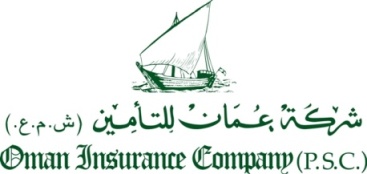 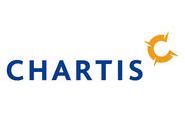 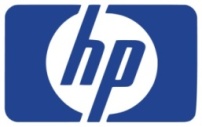 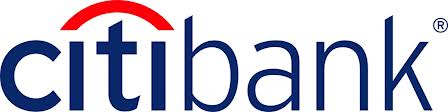 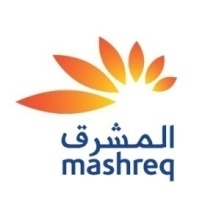 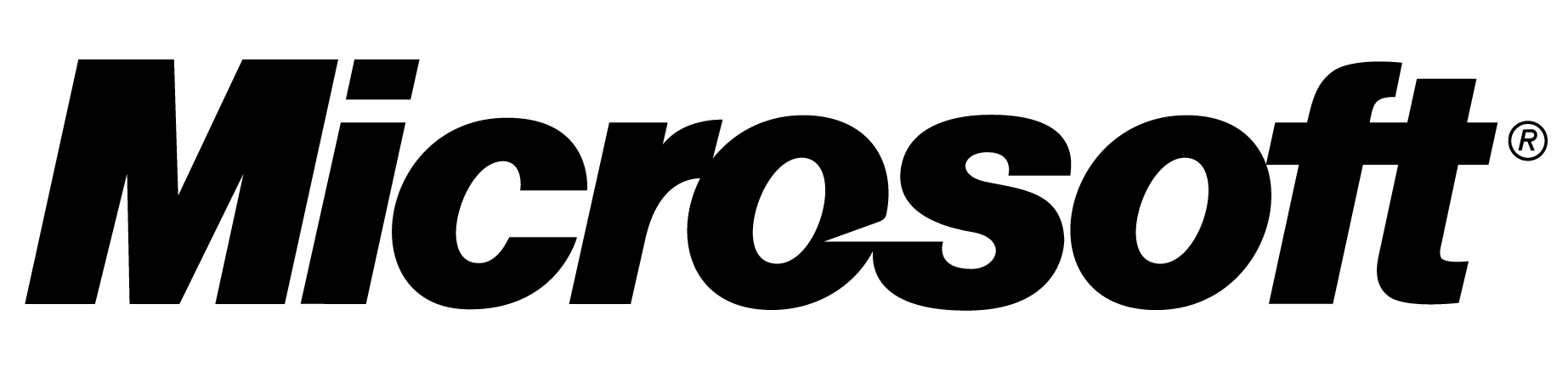 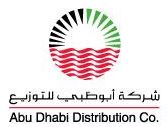 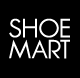 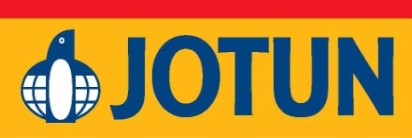 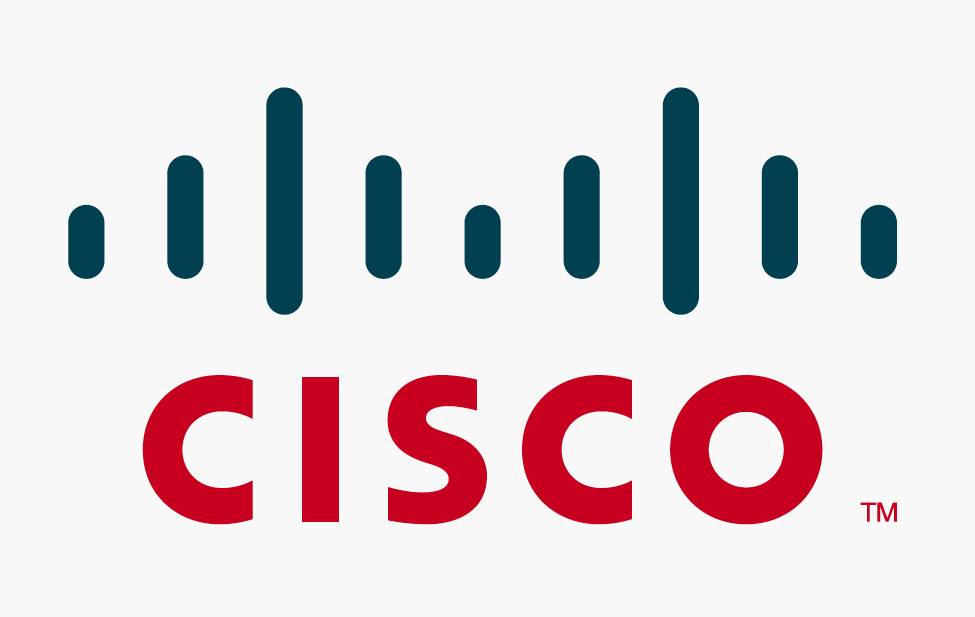 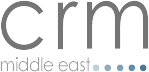 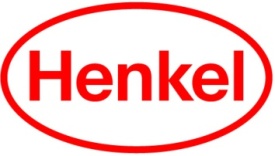 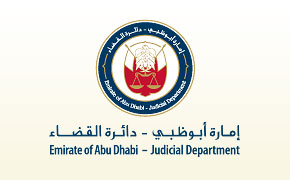 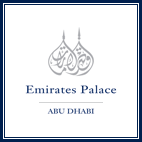 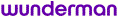 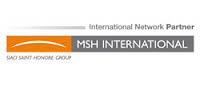 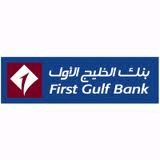 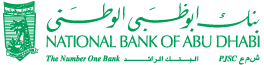 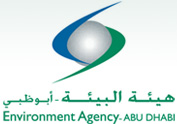 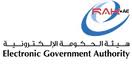 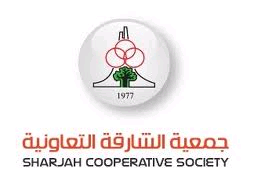 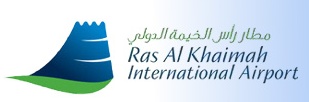 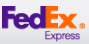 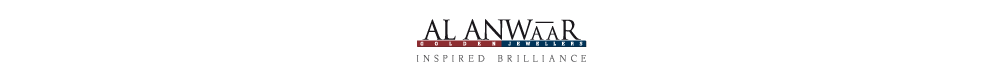 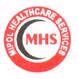 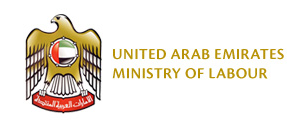 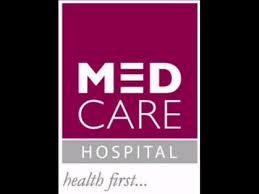 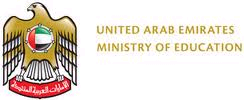 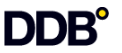 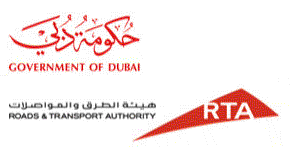 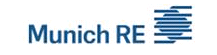 Thank you
Data Direct FZ LLCPO Box 502082Dubai Media CityDubai, UAEPhone: +971 4 390 2580